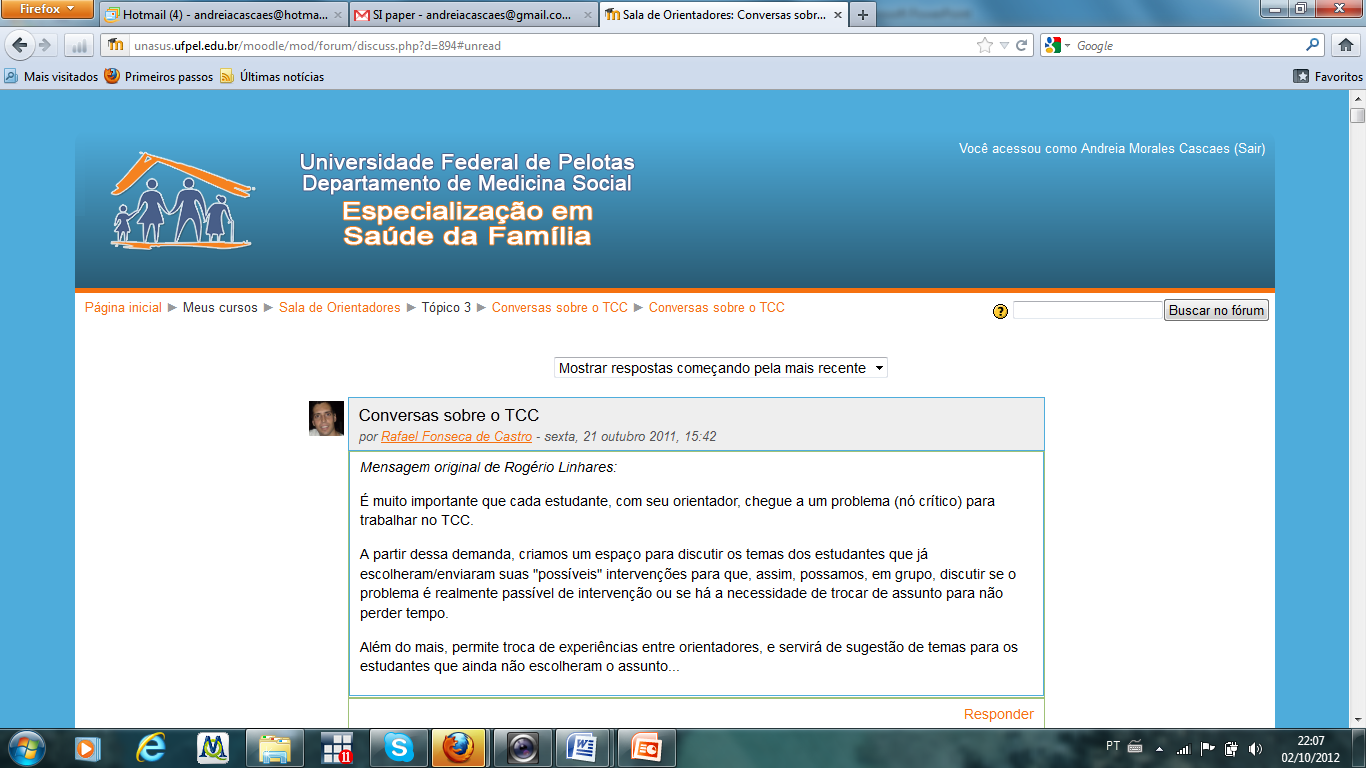 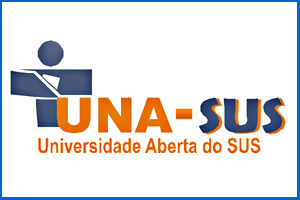 Melhoria da Atenção à Saúde dos Hipertensos e Diabéticos na UBS Santo Antônio, em Itacoatiara/AM
Márcia Maria Gonzaga Martins


Orientadora: Profa. Ma. Letícia Becker Vieira


Natal, março de 2014
INTRODUÇÃO
Prevenção
Detecção
Controle 
Tratamento
O programa de Hipertensão e Diabetes
Diminuir índices de morbimortalidade. 
Melhorar a qualidade de vida
da população.
INTRODUÇÃO
88.424  habitantes
20 ESFSB
05 PACS
04 NASF
13 UBS 
(06 urbanas e 07 rurais)
Itacoatiara Amazonas
Cirurgia geral
Cirurgia cabeça e pescoço
Neurologia
Ortopedia
Pediatria
Ginecologia-obstetrícia
01 Laboratório Central
01 CEO
01 Hospital/Maternidade
INTRODUÇÃO
UBS Santo Antônio 03 ESFSB
01 NASF
ESFSB 19
4.000 hab.
Baixo poder aquisitivo e nível de escolaridade
Analfabetismo
Agricultura Programa Bolsa Família.
Médico, enfermeiro, técnico de enfermagem, odontólogo, ACD e 10 ACS
INTRODUÇÃO
Acompanhamento mensal do público-alvo:

Mensuração antropométrica, aferição da PA e glicose/entrega de medicamento

Acompanhamento centralizado no médico

Nao segue protocolo
OBJETIVO GERAL
Melhorar o programa de atenção à saúde dos adultos hipertensos e diabéticos na Unidade Básica de Saúde Santo Antônio – Equipe Saúde da Família 19 do município de Itacoatiara, Amazonas.
METODOLOGIA
Intervenção de abril a julho de 2013

Protocolo de HAS e DM do MS (2006)

Acima de 18 anos cadastrados e não cadastrados na UBS e HIPERDIA

VD: Idosos desacompanhados com condições bio-psicossociais
METODOLOGIA
Capacitação da equipe

Cadastramento e atualização no HIPERDIA

Busca ativa

Prioridade no agendamento
METODOLOGIA
Caixa de sugestão

Parcerias com instituições

Avaliação da situação de saúde dos familiares
METODOLOGIA
Acompanhamento mensal:

Avaliação clínica e laboratorial

Liberação de prescrições
 
Orientações educativas
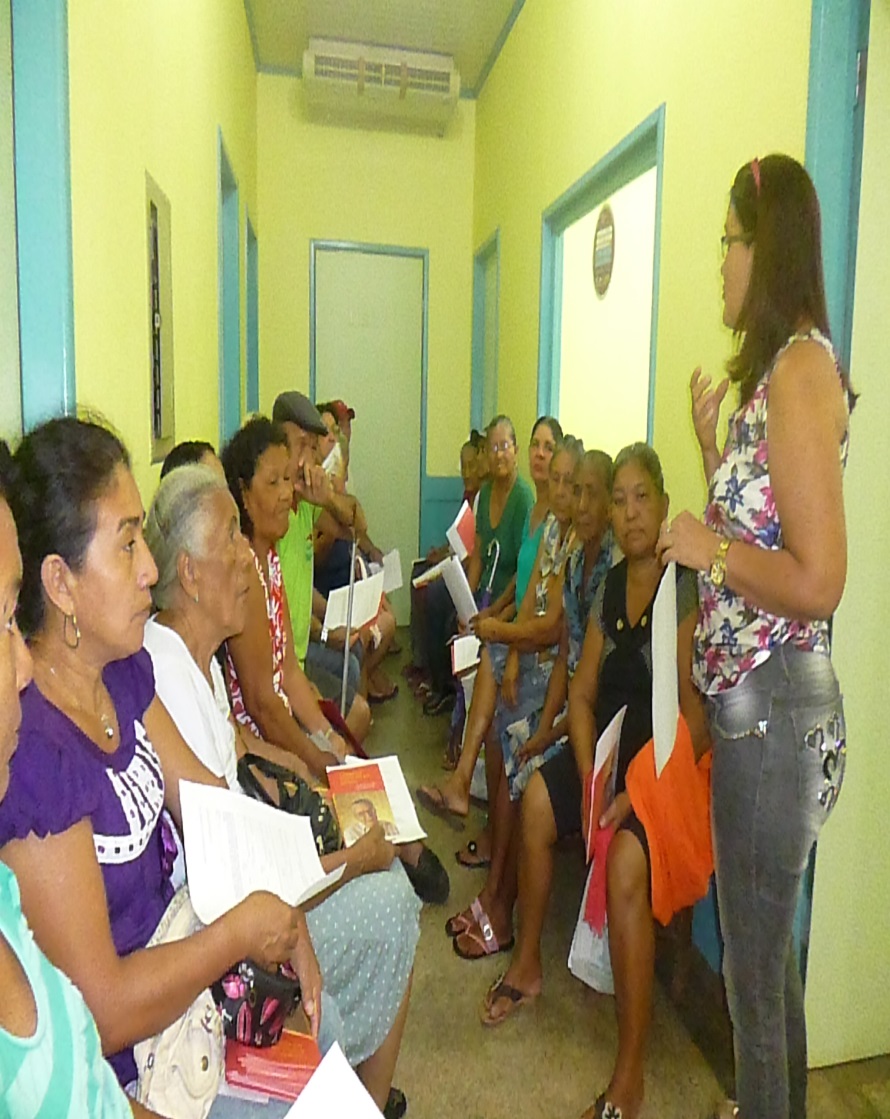 METODOLOGIA
Grupo de hipertensos/diabéticos

Educação em saúde

Administração de vacinas

Lanche com frutas e distribuição de brindes
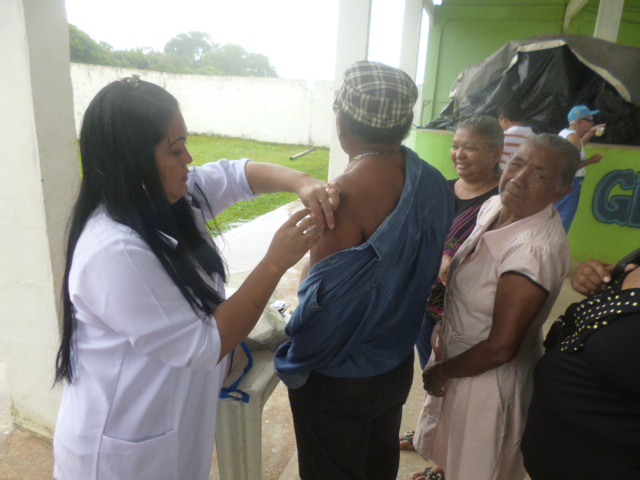 AÇÕES DA INTERVENÇÃO
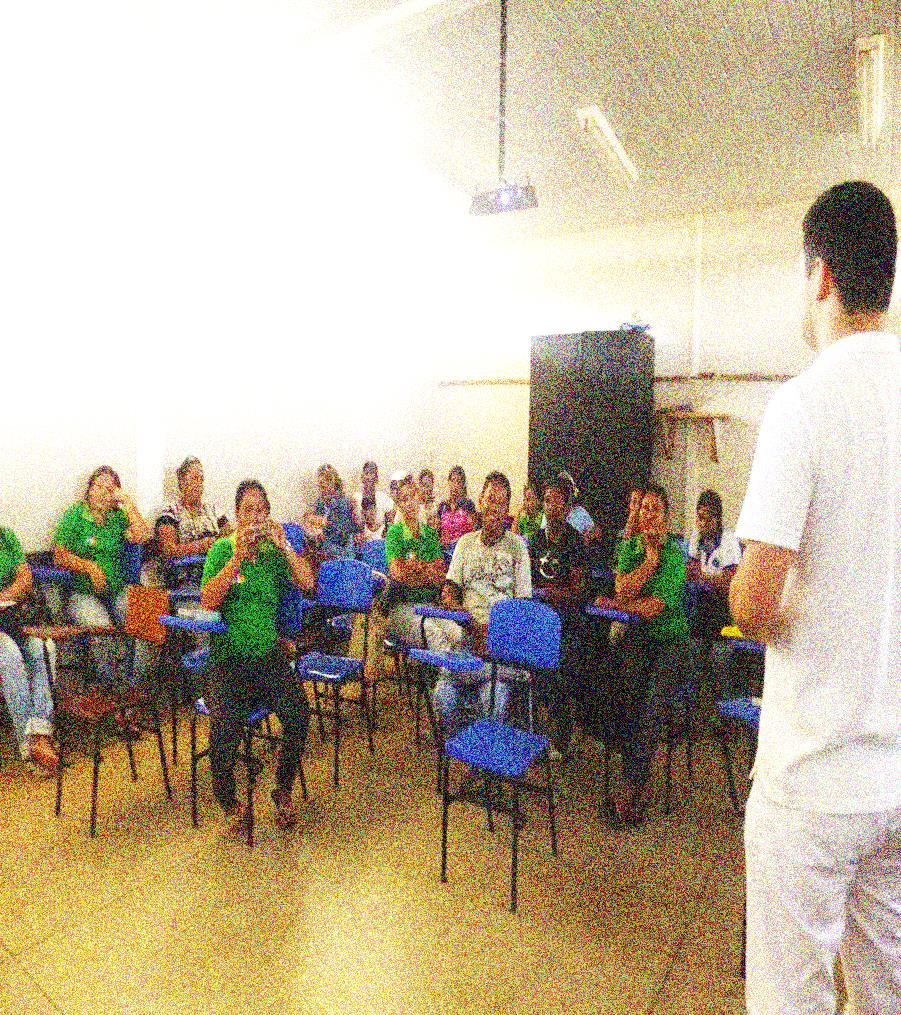 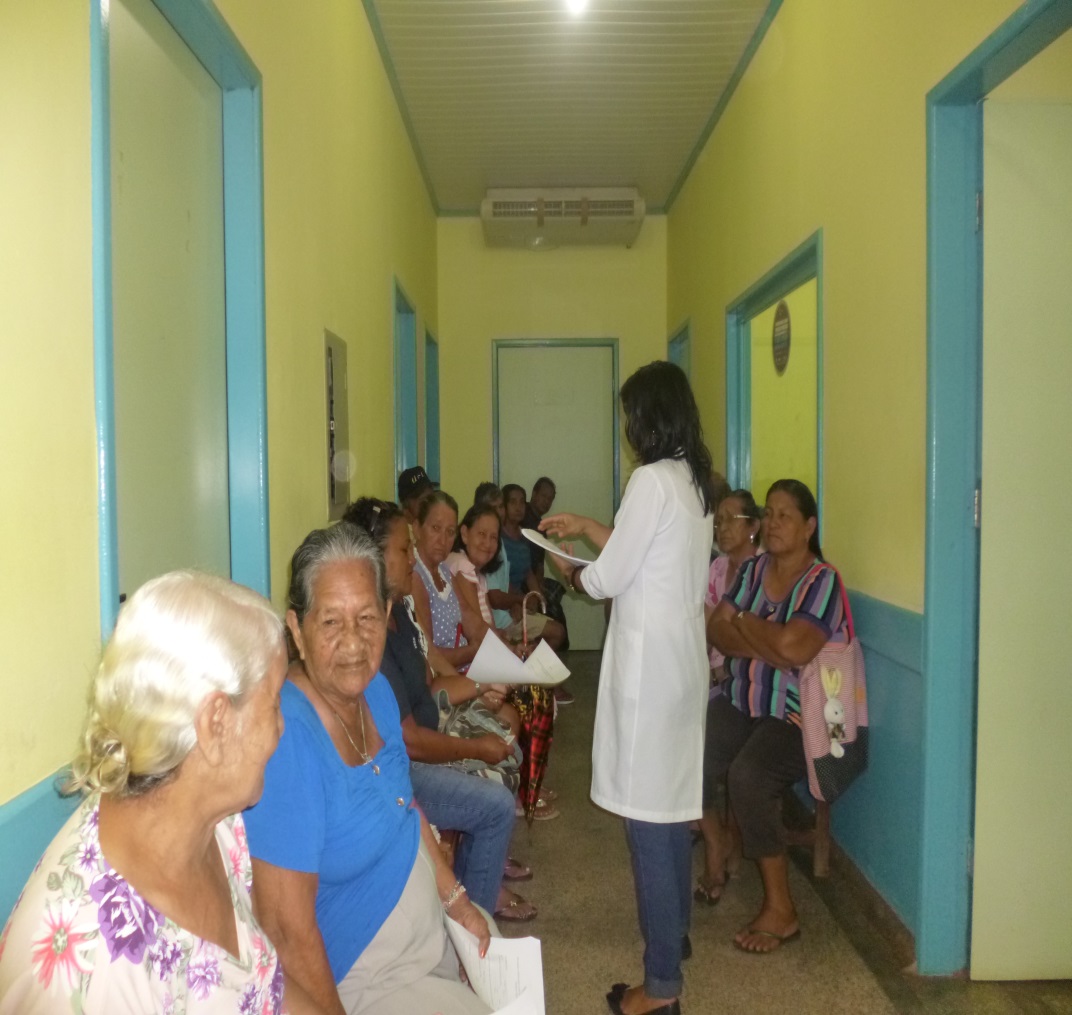 GRUPO DE HIPERTENSO E DIABÉTICO
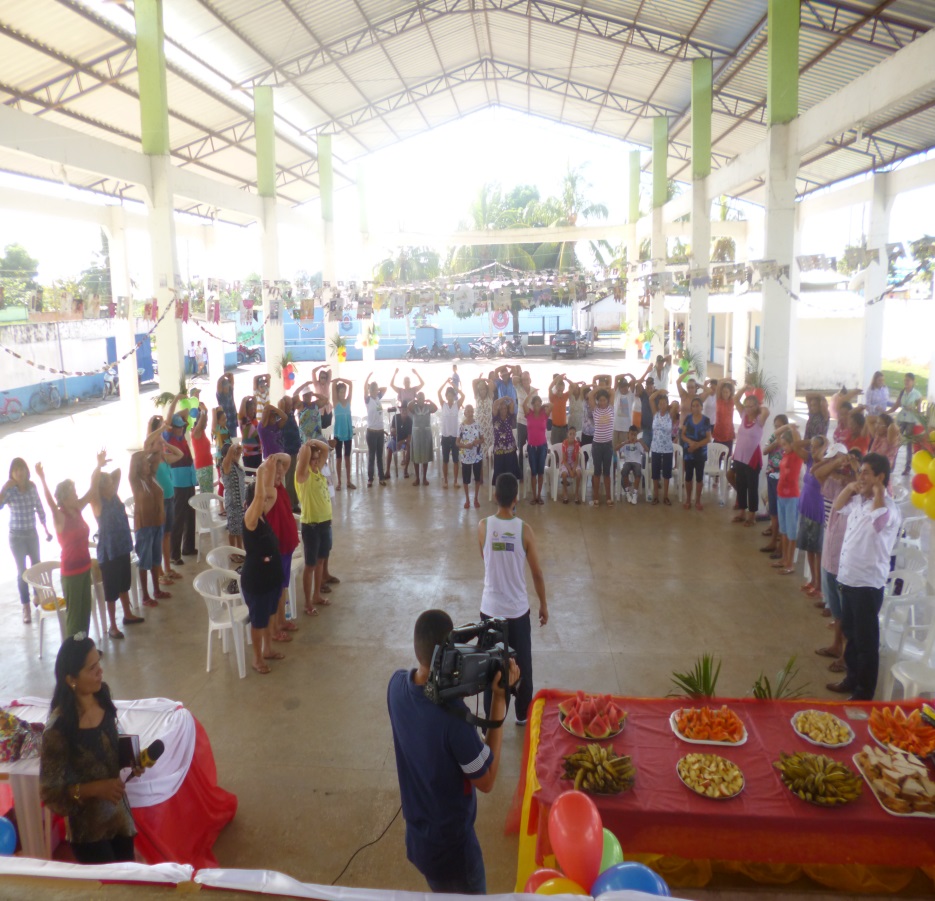 PRÁTICA DE ATIVIDADE FÍSICA
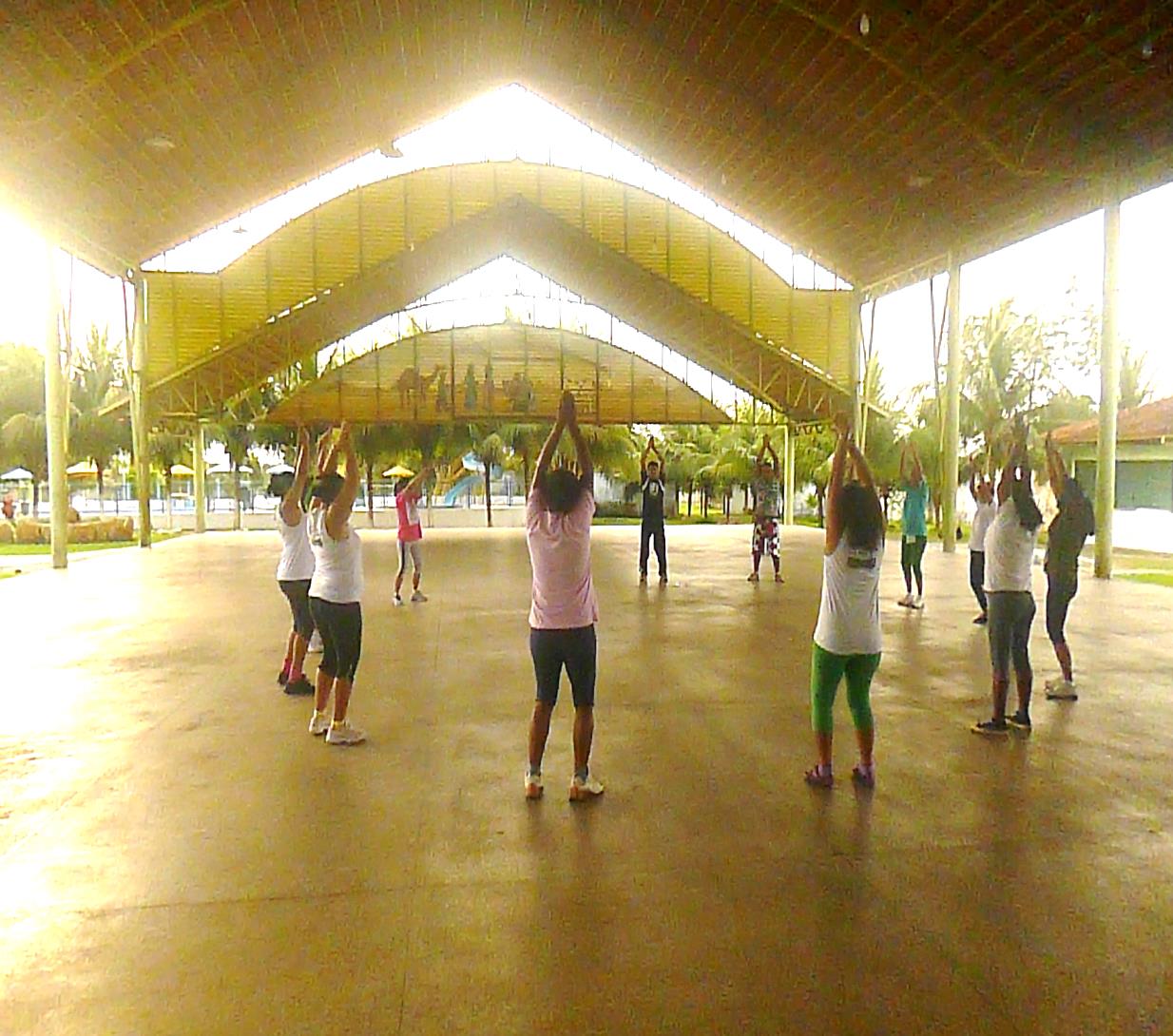 Objetivo: Ampliar a cobertura do programa
Meta: Cadastrar 100% dos hipertensos e diabéticos no programa da UBS.
Antes: 178 hipertensos e 55 diabéticos
Objetivo: Ampliar a cobertura do programa.
Meta: Cadastrar 100% dos hipertensos e diabéticos no programa HIPERDIA.
Objetivo: Melhorar a adesão ao programa.
Meta: Garantir consultas de enfermagem e médica para 100% dos hipertensos e diabéticos.
Antes: Consultas não eram aprazadas.
Objetivo: Melhorar a adesão ao programa.
Meta: Busca ativa em 100% dos hipertensos e diabéticos faltosos.
Rotina: Busca ativa semanal
Objetivo: Melhorar a qualidade do atendimento.
Meta: Capacitar 100% da ESF 19.

66,7% (10) ACS

Dentista, nutricionista e educador físico (NASF) explanaram a temática

Capacitação não foi integral
Objetivo: Melhorar a qualidade do atendimento ao diabético.
Meta: Realizar exame físico dos pés em 100% dos diabéticos.
Não há estesiômetro
Objetivo: Melhorar a qualidade do atendimento ao hipertenso.
Meta: Realizar exame clínico apropriado em 100% dos hipertensos.
OBJETIVO: Melhorar a qualidade do atendimento.
Meta: Garantir a 100% dos hipertensos e diabéticos a realização de exames complementares.
Diabéticos sem levantamento de dados
Objetivo: Melhorar a qualidade do atendimento.
Meta: Garantir prescrição de medicamentos para HAS e DM para 100% dos hipertensos e diabéticos.
Objetivo: Melhorar a qualidade do atendimento.
Meta: Garantir a prescrição da lista da Farmácia Popular/HIPERDIA para 100% dos usuários.
13 hipertensos e 06 diabéticos não aderiram à FP.
Objetivo: Melhorar a qualidade do atendimento.
Meta: Garantir entrega de medicamentos para 100% dos hipertensos com prescrição de medicamentos da Farmácia Popular/HIPERDIA.
Objetivo: Melhorar a qualidade do atendimento.
Meta: Garantir uso adequado dos medicamentos para 100% dos hipertensos e diabéticos com prescrição para HAS e DM.
Objetivo: Melhorar o registro das informações
Meta: Manter ficha de acompanhamento de 100% dos hipertensos e/ou diabéticos.
 
Ficha-espelho em 100% dos usuários

Atualização mensal do SIAB e do HIPERDIA
Objetivo: Melhorar a qualidade do atendimento.
Meta: Identificar 100% dos hipertensos descompensados de acordo com o protocolo adotado.
89 hipertensos descompensados (PA ≥ 140 x 90 mmHg )
Objetivo: Melhorar a qualidade do atendimento.
Meta: Identificar 100% dos diabéticos descompensados de acordo com o protocolo adotado.
91 diabéticos descompensados
Glicemia: ≤ 90 e > 130 mg/dl
Objetivo: Mapear hipertensos e diabéticos de risco para doença cardiovascular
Meta: Realizar estratificação do risco cardiovascular em 100% dos hipertensos e diabéticos.
Escore de Framingham
Objetivo: Mapear hipertensos e diabéticos de risco para doença cardiovascular
Meta: Avaliar comprometimento de órgãos alvo em 100% dos hipertensos e diabéticos de alto risco.
Objetivo: Promoção da saúde
Meta: Garantir consulta odontológica periódica a 100% dos hipertensos e diabéticos.
Objetivo: Promoção da saúde
Meta: Garantir orientação sobre alimentação saudável a 100% dos hipertensos e diabéticos acompanhados.
Objetivo: Promoção da saúde
Meta: Garantir orientação sobre atividade física a 100% dos hipertensos e diabéticos acompanhados.
Objetivo: Promoção da saúde
Meta: Garantir orientação sobre risco ao tabagismo a 100% dos hipertensos e diabéticos acompanhados.
Objetivo: Realizar ações de promoção à saúde e prevenção de doenças nas famílias dos hipertensos e/ou diabéticos.
Meta: Investigar em 100% das famílias a situação de saúde.

Assistência das necessidades de saúde de acordo com a situação encontrada.
Ações 
Programáticas 
Risco vulnerabilidade
Vacina, PCCUM,
Puericultura
Educação em Saúde
DISCUSSÃO
Importância da intervenção para a equipe

Qualificação da ESF/Trabalho em equipe e multidisciplinar

Vínculo com a comunidade

Impacto em outras ações programáticas
DISCUSSÃO
Importância da intervenção para o serviço

Organização do programa de atenção

Acolhimento humanizado

Prioridade no atendimento

Redução de problemas odontológicos
DISCUSSÃO
Intervenção X Comunidade

Maior conscientização quanto à doença

Mudanças de hábitos modificáveis

Incentivo ao engajamento público
DISCUSSÃO
Incorporação da intervenção à rotina do
serviço 

A intervenção foi incorporada na ESF

Rever entraves para otimizar as ações

Ampliação para outras ESF inseridas na UBS
REFLEXÃO CRÍTICA
Expectativas: Ansiedade X Amparo do curso

Prática profissional: Aprender na prática do cotidiano no serviço

Aprendizados: Gestão e organização do serviço/Engajamento público
O que representou o projeto de intervenção para a especializanda?

Desafio/Grandes conquistas
 
Mais ações e atitude 

Um exemplo a ser seguido na vida profissional 

Atuar na implementação de outros programas
OBRIGADA!!!